Презентация «Ансамбль в классе баяна»
к уроку
«Формирование и поддерживание интереса к занятиям музыкой в классе баяна, через привлечение учащихся  к игре в ансамбле».
 
Мингалиев Марат Шакирзянович
«МБУ ДО ДШИ г.Буинска РТ»
Цель и задачи презентации
Цель: Пополнить теоретические знания учащихся о многообразии ансамблей;
Задачи: 
1. Применение учащимися музыкальных знаний и знаний о музыке. 
2.Повышать мотивацию к обучению, через исполнение  в ансамбле;
Ансамбль - от французского слова «вместе» - означает совместное исполнение
Анса́мбль-это  совместное исполнение музыкального произведения несколькими участниками (от двух до четырнадцати человек) и само музыкальное произведение для небольшого состава исполнителей.
С давних времен совместным музицированием занимались на любом уровне владения инструмента и при любом удобном случае
В настоящее время невозможно представить музыкальную жизнь без выступлений ансамблей. Об этом говорят выступления ансамблей разного состава на концертных площадках, фестивалях и конкурсах.
«Хорошо сыгранный ансамбль» -
Так говорят о музыкантах, которые играют в ансамбле и их музыка звучит слаженно, как единое целое.
Сколько людей участвует, и что они делают, мы можем узнать из названия ансамбля.
Вокальный ансамбль
Название ансамбля говорит о том, что его участники поют
Инструментальный ансамбль
Название ансамбля говорит о том, что его участники играют на музыкальных инструментах
Вокально-инструментальный ансамбль
Название ансамбля говорит о том, что его участники поют и играют на музыкальных инструментах
Ансамбль песни и пляски Российской армии имени А. В. Александрова
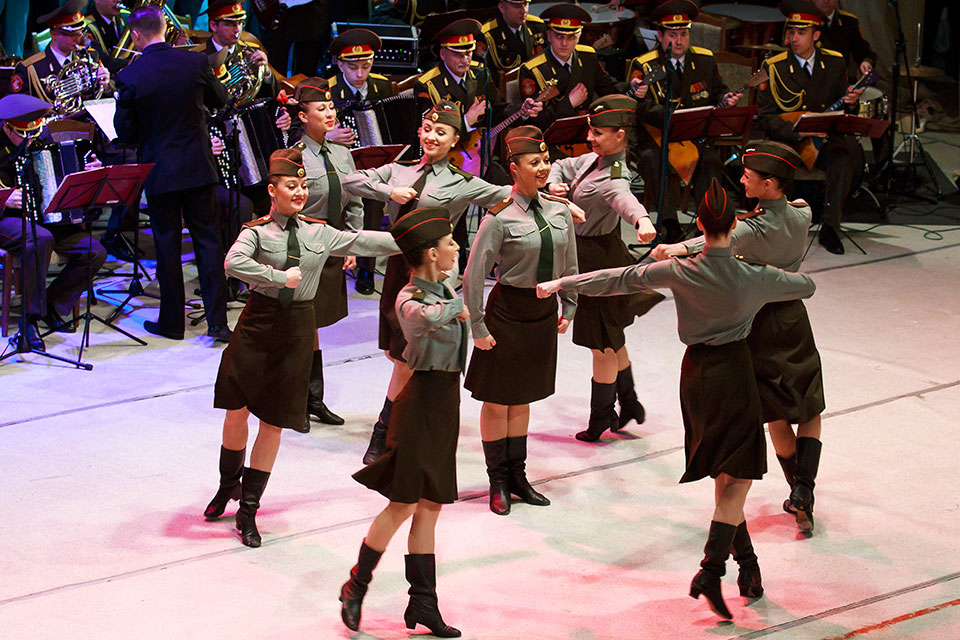 Государственный ордена Дружбы народов ансамбль песни и танца Республики Татарстан
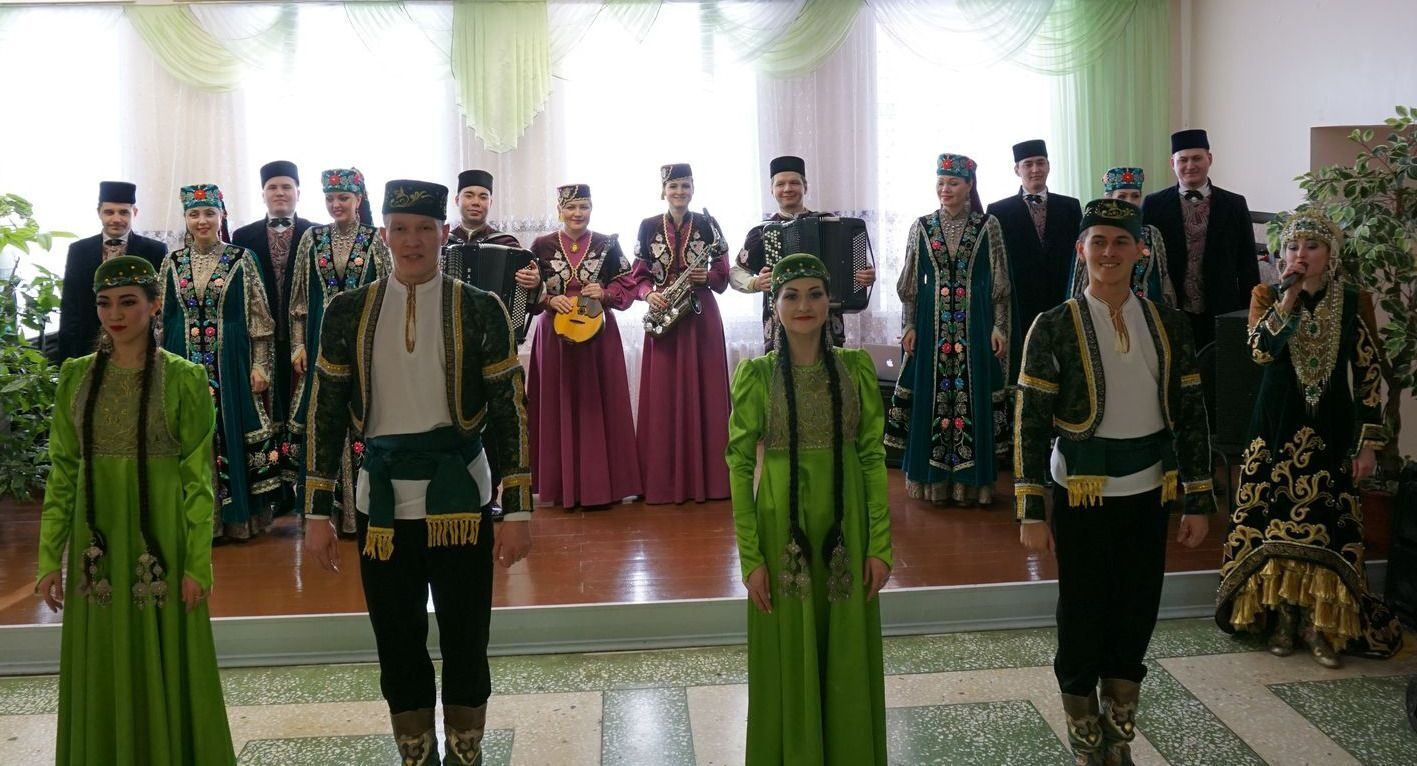 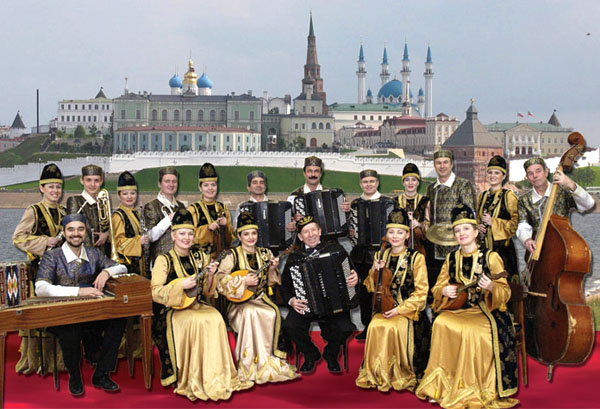 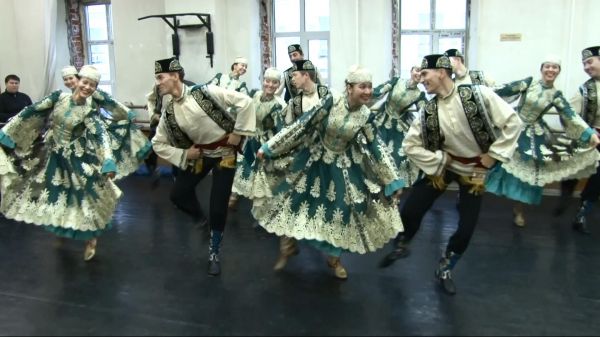 Инструментальные ансамбли
Однородные


Смешанные
Однородный ансамбль
Участники ансамбля играют на одинаковых музыкальных инструментах
Смешанный ансамбль
Участники ансамбля играют на разных музыкальных инструментах
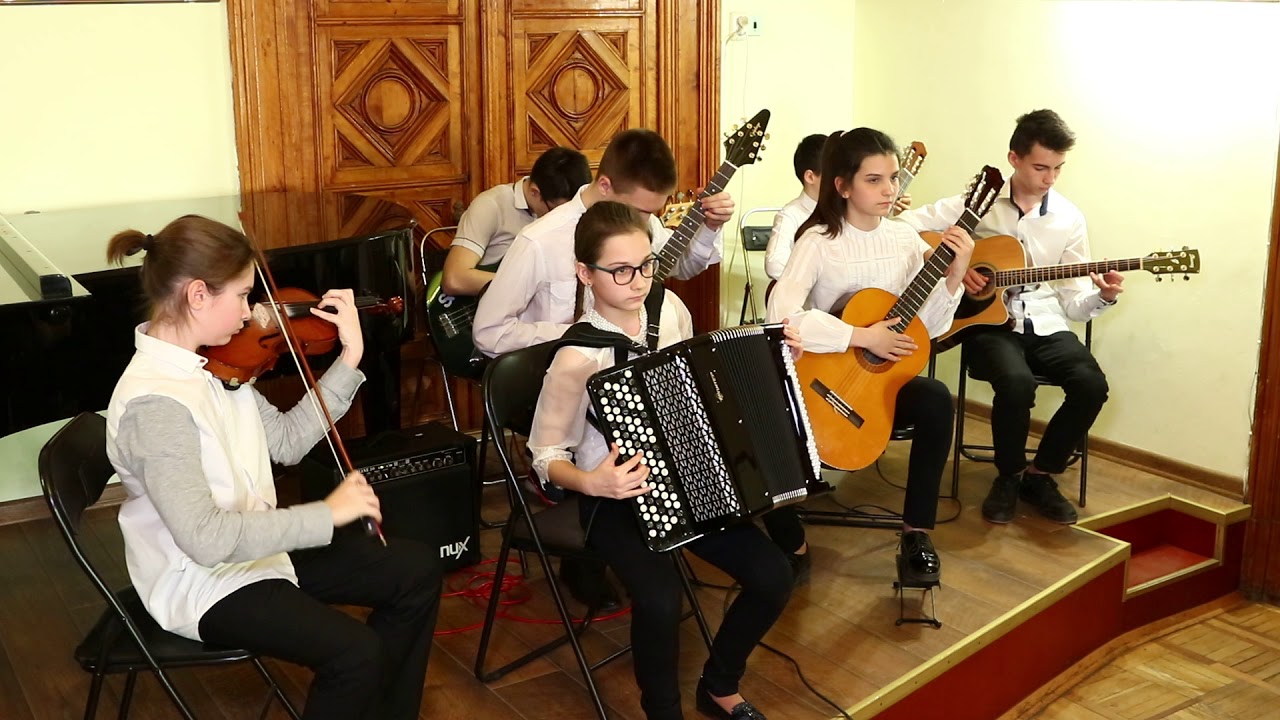 В зависимости от количества участников ансамбли разделяются на дуэты, трио, квартеты, квинтеты, секстеты, септеты, октеты, нонеты, дециметы, ундециметы, дуодециметы, терцдециметы, квартдециметы
Дуэт
Если двое музыкантов 
Инструменты в руки взяли
И всем зрителям на радость
Вдвоем спели и сыграли,
Так вот спели и сыграли,
Что доволен целый свет,
То такое выступленье
Называют все дуэт
Трио
Если музыканты сели
И втроем играть взялись,
А потом им все кричали:
«Замечательно!» и «Бис!»,
То такое выступленье,
Когда трое выступают,
Музыканты во всем мире
Словом трио называют
Квартет
Вот четыре музыканта
Замечательно играют.
Этот маленький оркестр
Все квартетом называют
Квинтет
Ансамбль из 5 музыкантов или певцов
Секстет
Ансамбль из шести музыкантов или певцов
Септет
Ансамбль из семи музыкантов или певцов
Октет
Ансамбль из восьми участников
Ансамбль из:
9 человек – нонет
10 человек – децимет
11 человек – ундецимет
12 человек- дуодецимет
13 человек- терцдецимет
14 человек- квартдецимет
Ансамбль более ПЯТНАДЦАТИ человек называют оркестром или хором
Оркестр- ансамбль из 15- ти и более музыкантов.
Хор – ансамбль из 15-ти и более вокалистов.
Важным условием ансамблевой игры является:
Синхронность исполнения

Единство ритмического пульса и темпа.
Синхронность
Совпадение с предельной точностью мельчайших длительностей (звуков и пауз) у всех участников ансамбля.
Даже незначительное изменение темпа или ритма в совместном исполнении улавливается слушателем.
Метро – ритм – «скрытый дирижер»
Объединяет участников в единый ансамбль, помогает играть вместе так, чтобы создавалось впечатление, будто играет один человек.
Ощущение сильных и слабых долей и ритмическая определенность внутри такта – это фундамент на котором держится ансамбль.
Спасибо за внимание!